EXTENSIONES DE VIDEO
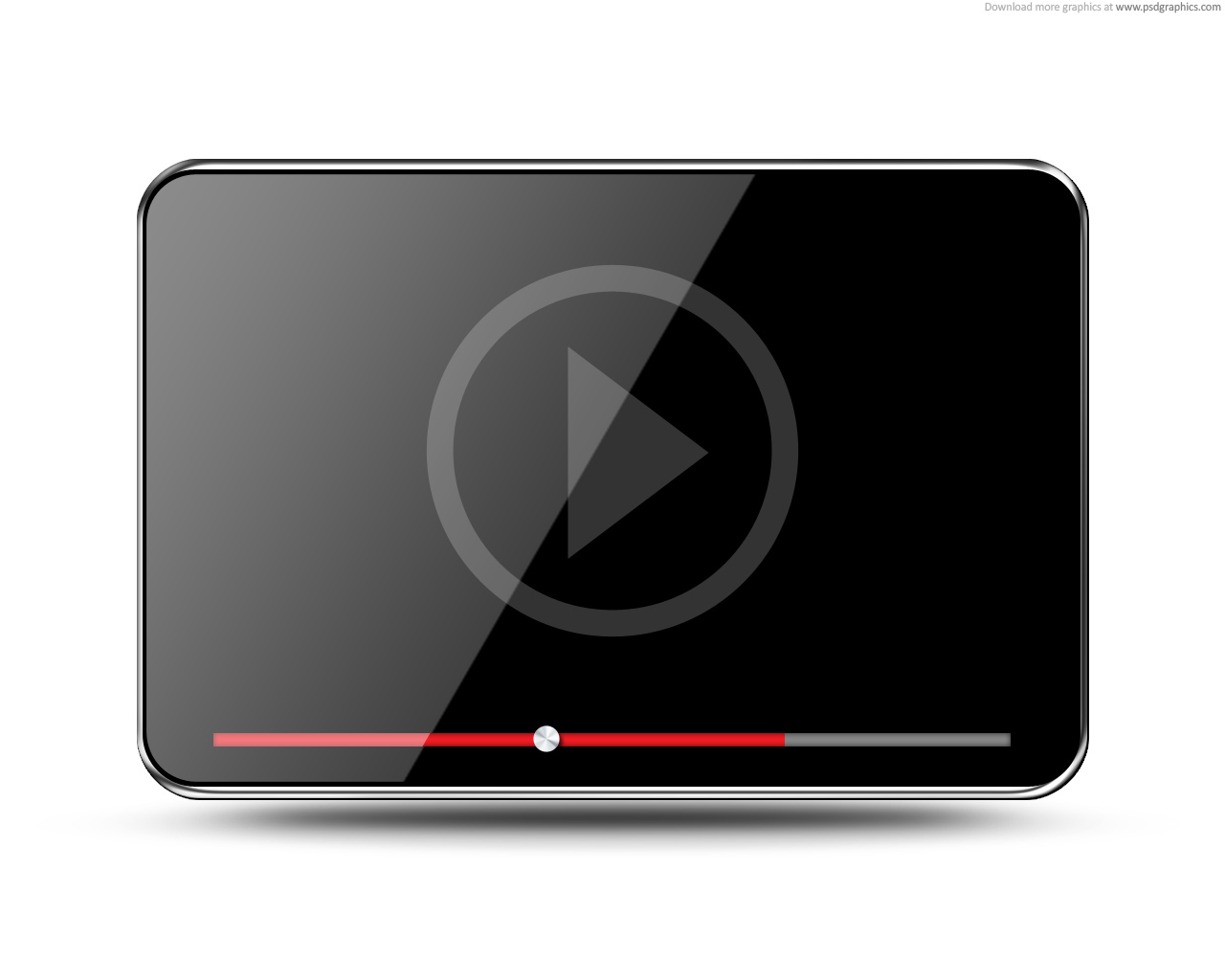 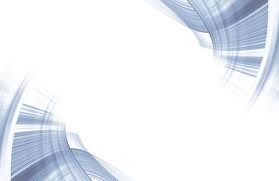 3GP
3GP es un formato contenedor usado por teléfonos móviles para almacenar información de medios múltiples (audio y video). Este formato de archivo, creado por 3GPP (3rd Generation Partnership Project), es una versión simplificada del "ISO 14496-1 Media Format", que es similar al formato de Quicktime. 3GP guarda video como MPEG-4 o H.263. El audio es almacenado en los formatos AMR-NB o AAC-LC.
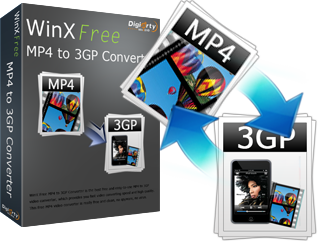 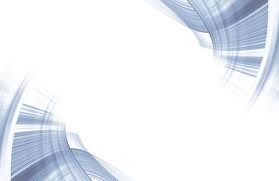 AVI
AVI (siglas en inglés de Audio Video Interleave) es un formato contenedor de audio y video lanzado por Microsoft en 1992
El formato AVI fue definido por Microsoft para su tecnología Video for Windows en 1992. Posteriormente fue mejorado mediante las extensiones de formato del grupo OpenDML de la compañía Matrox. Estas extensiones están soportadas por Microsoft, aunque no de manera oficial, y son denominadas AVI 2.0.
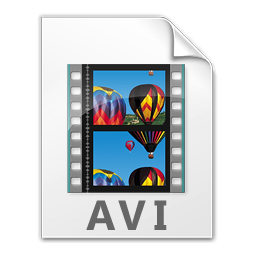 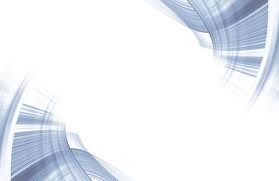 DivX
DivX se refiere a un conjunto de productos de software desarrollados por DivX, Inc. para los sistemas operativos Windows y Mac OS, el más representativo es el códec por lo que la mayoría de las personas se refieren a éste cuando hablan de DivX. Inicialmente era sólo un códec de vídeo, un formato de vídeo comprimido, basado en los estándares MPEG-4. En la actualidad DivX
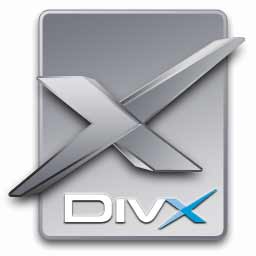 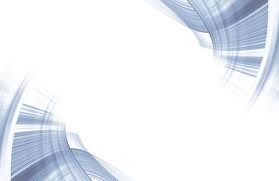 FLV
Flash Video (FLV) es un formato contenedor propietario usado para transmitir video por Internet usando Adobe Flash Player (anteriormente conocido como Macromedia Flash Player), desde la versión 6 a la 10. Los contenidos FLV pueden ser incrustados dentro de archivos SWF. Entre los sitios más notables que utilizan el formato FLV se encuentran YouTube, Google Video, Reuters.com, Yahoo! Video y MySpace.
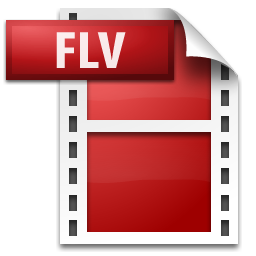 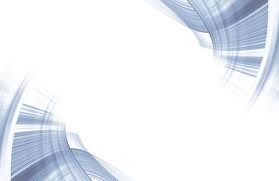 M4V
El M4V formato de archivo es un formato de archivo de vídeo desarrollado por manzana y está muy cerca del MP4 formato. Las diferencias son la opcional de Apple DRM protección de copia , y el tratamiento de AC3 ( Dolby Digital ) de audio que no está estandarizada para el contenedor MP4.
Apple utiliza los archivos de M4V para codificar series de televisión, películas y videos musicales en la tienda iTunes Store . El copyright de los archivos M4V pueden ser protegidos mediante el uso de Apple FairPlay DRM de protección de copia. Para reproducir un archivo protegido M4V, el equipo debe ser autorizado (con iTunes ) con la cuenta que se utilizó para comprar el video. Sin embargo, los archivos no protegidos M4V sin audio AC3 puede ser reconocido e interpretado por otros reproductores de vídeo al cambiar la extensión del archivo de. "M4v" a " . mp4 ". En QuickTime , vídeo M4V con FairPlay que se le atribuye es identificado como AVC0 Media.
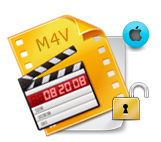 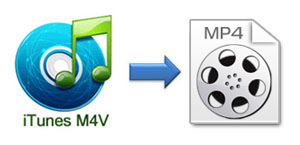 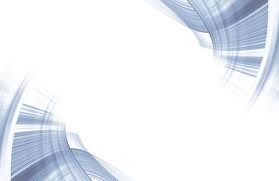 MKV
Matroska es un formato contenedor estándar abierto, un archivo informático que puede contener un número ilimitado de vídeo, audio, imagen o pistas de subtítulos dentro de un solo archivo.1 Su intención es la de servir como un formato universal para el almacenamiento de contenidos audiovisuales comunes, como películas o programas de televisión. Matroska es similar, en concepto, a otros contenedores, como AVI, MP4 o ASF, pero es totalmente abierto. La mayoría de sus implementaciones consisten en software libre. Los archivos de tipo Matroska son .MKV para vídeo (con subtítulos y audio), .MKA para archivos solamente de audio, .MKS sólo para subtítulos y .MK3D para vídeo estereoscopico.
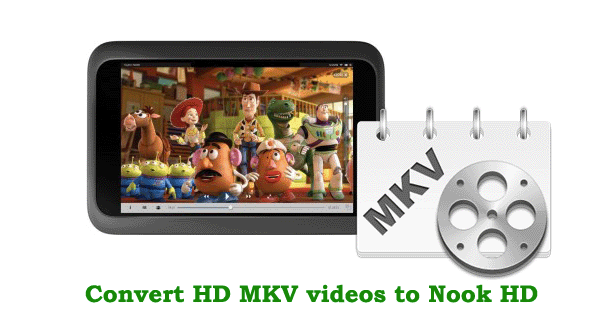 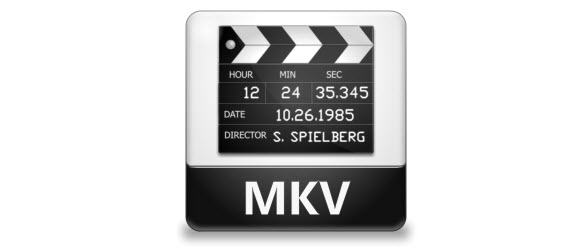 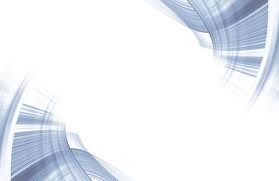 MOV
. MOV (Quicktime Movie) es el formato multimedia creado por Apple con su popular reproductor Quicktime. Es ampliamente utilizado en el vídeo digital, clips multimedia, audio, texto, sonido, y animatation. Se ejecuta tanto en Windows como Mac OS y se puede utilizar para apoyar códec MP4 MP4 videos
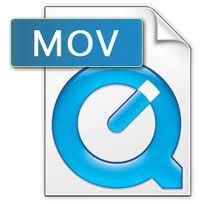 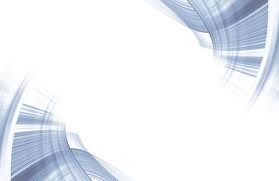 MP4
MP4 o MPEG-4 Part 14, es un estándar de formato multimedia que es parte del MPEG-4. Formalmente llamado ISO/IEC 14496-14:2003. La extensión de archivo oficial es .mp4.

Se usa especialmente para el almacenamiento de video y audio digital, especialmente los definidos por MPEG, pero también puede almacenar otros datos como subtítulos e imágenes.

MP4 también permite video fluyente (streaming) por internet.

Algunos dispositivos publicitados como "reproductores de MP4", son simples reproductores de MP3  que también pueden ejecutar videos AMV u otros formatos de video, pero no necesariamente ejecutan el formato MPEG-4 part 14.
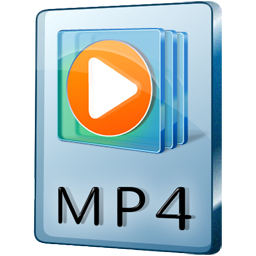 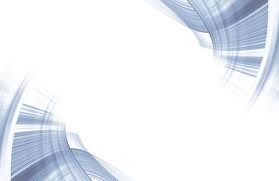 MPG
Un archivo con extensión mpg es un archivo de video que no ocupa un tamaño demasiado grande y buena calidad, debido a una compresión algo compleja. El nombre de la extensión mpg es una variación de la extensión mpeg. Cuando hacemos doble click sobre un archivo con extensión mpeg, éste se abre con el Reproductor de Windows Media, y no tiene ningún editor asociado.
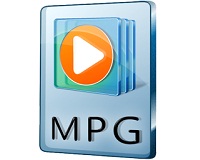 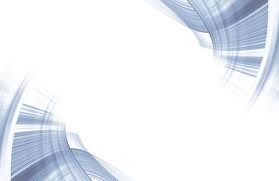 OGM
El tipo de archivo OGM se asocia principalmente con "Ogg Vorbis". OGM es otra extensión para el contenedor OGG adoptada por los usuarios de Windows para distinguir la música (OGG) y vídeo (OGM). Aunque no es una extensión oficial es utilizado por codificadores DivX y Xvid de vídeo que ponen en el contenedor Ogg.
OGM es un formato de archivo contenedor multimedia. El vídeo utiliza comúnmente xvid, divx codificación y audio Vorbis codificación adopta, en comparación con el anterior avi divx, mpeg VCD-1, el tamaño del archivo es menor, y la calidad de imagen y sonido tiene una mejora cualitativa. OGM soporta las nuevas características que incorpora la párrafos, incorporado en los subtítulos, y el fortalecimiento de la sincronización de audio / vídeo. El MDS es en realidad un nuevo formato multimedia paquete, también conocido como un contenedor multimedia. Es diferente de los formatos de codificación de vídeo como DivX, XviD, así como MP3, Ogg y más. OGM es "combinación" y "paquete" de estos formatos de audio y vídeo.
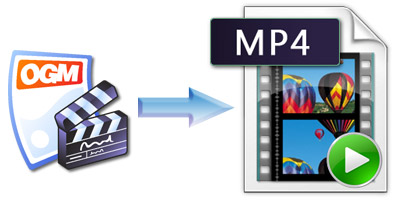 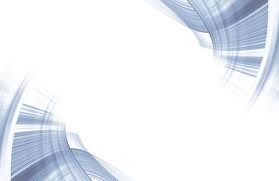 RM
El formato RM es exclusivo de Real Media Player, por lo que sólo ese reproductor puede reproducirlo. Es un formato relativamente ligero, pero los videos que he probado no han tenido la calidad del formato AVI.En comparación, el formato RM es mejor que el WMV y peor que el AVI.
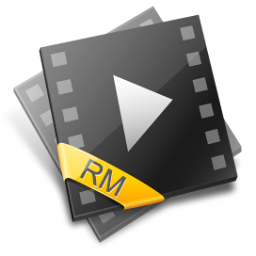 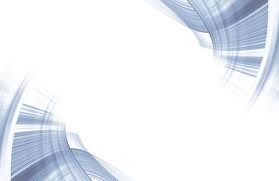 VOB
VOB (DVD-Video Object o Versioned Object Base) es un tipo de fichero contenido en los DVD-Video. Incluye el video, audio, subtítulos y menús en forma de stream.
Los ficheros VOB están codificados normalmente siguiendo el estándar MPEG-2. Si cambiamos la extensión de .vob a .mpg o .mpeg, el fichero es legible y continúa teniendo toda la información, aunque algunos visualizadores no soportan las pistas de subtítulos.
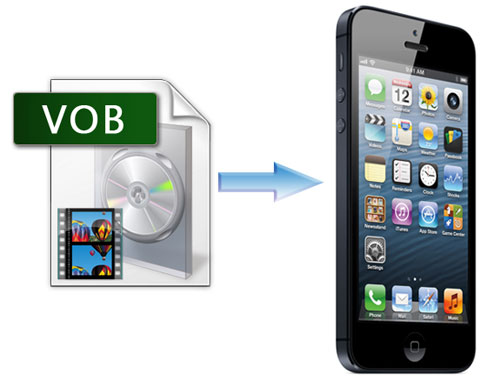 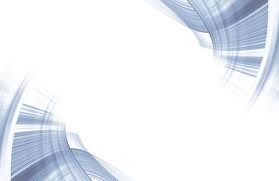 WMV
(Windows Media Video). Conjunto de algoritmos para la compresión  de videos, propiedad de Microsoft. Por lo general suele combinarse con el formato de sonido WMA (Windows Media Audio).

WMV desde la versión  7 utiliza su propia tecnología no estandarizada de MPEG-4.

Este formato puede ser reproducido por la mayoría de los reproductores y los archivos que lo utilizan suelen tener la extensión ".wmv".
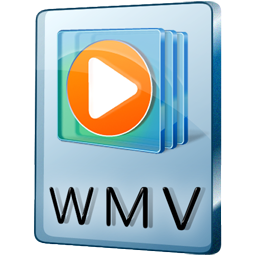